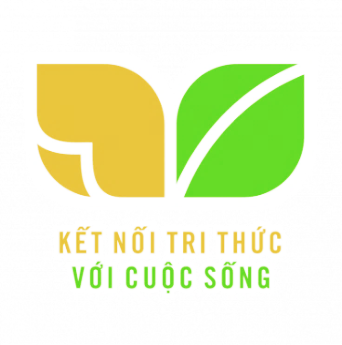 3
TOÁN
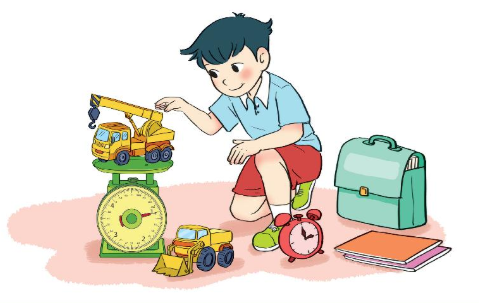 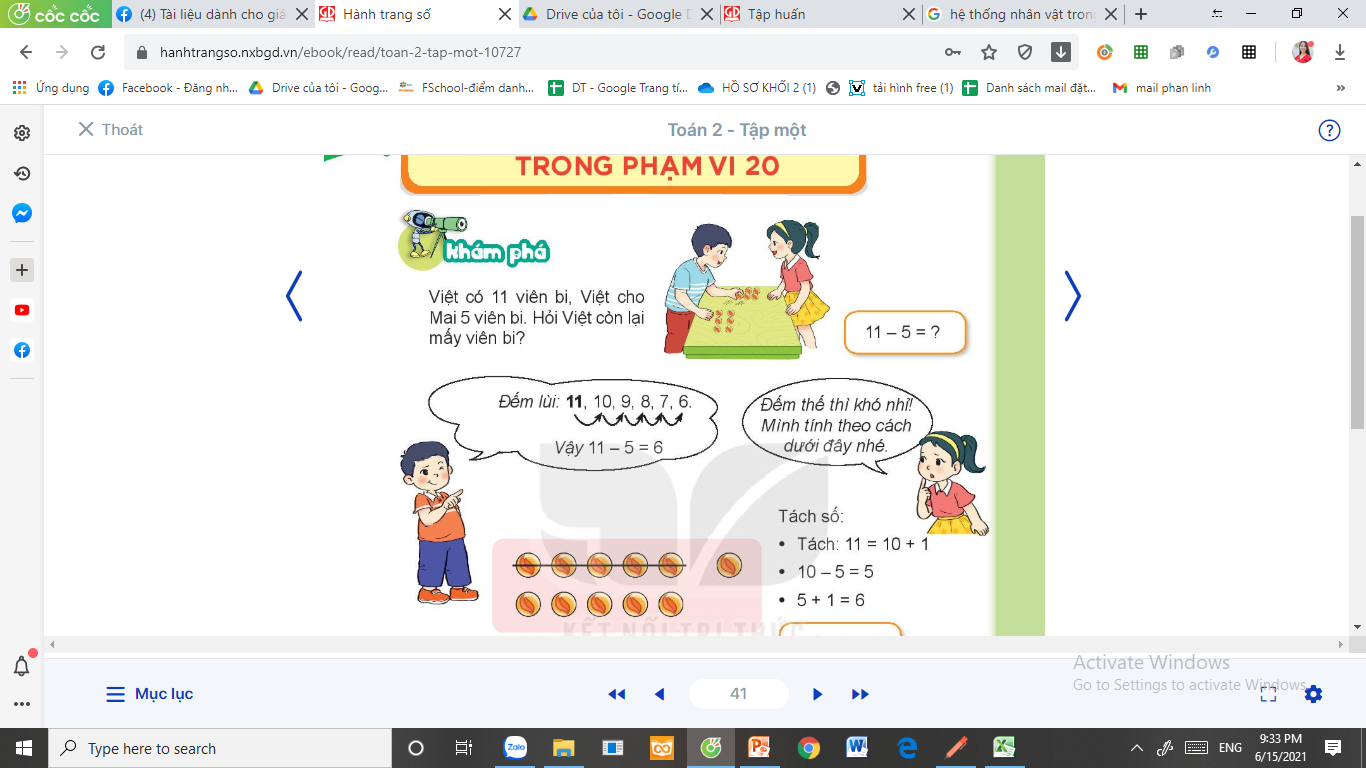 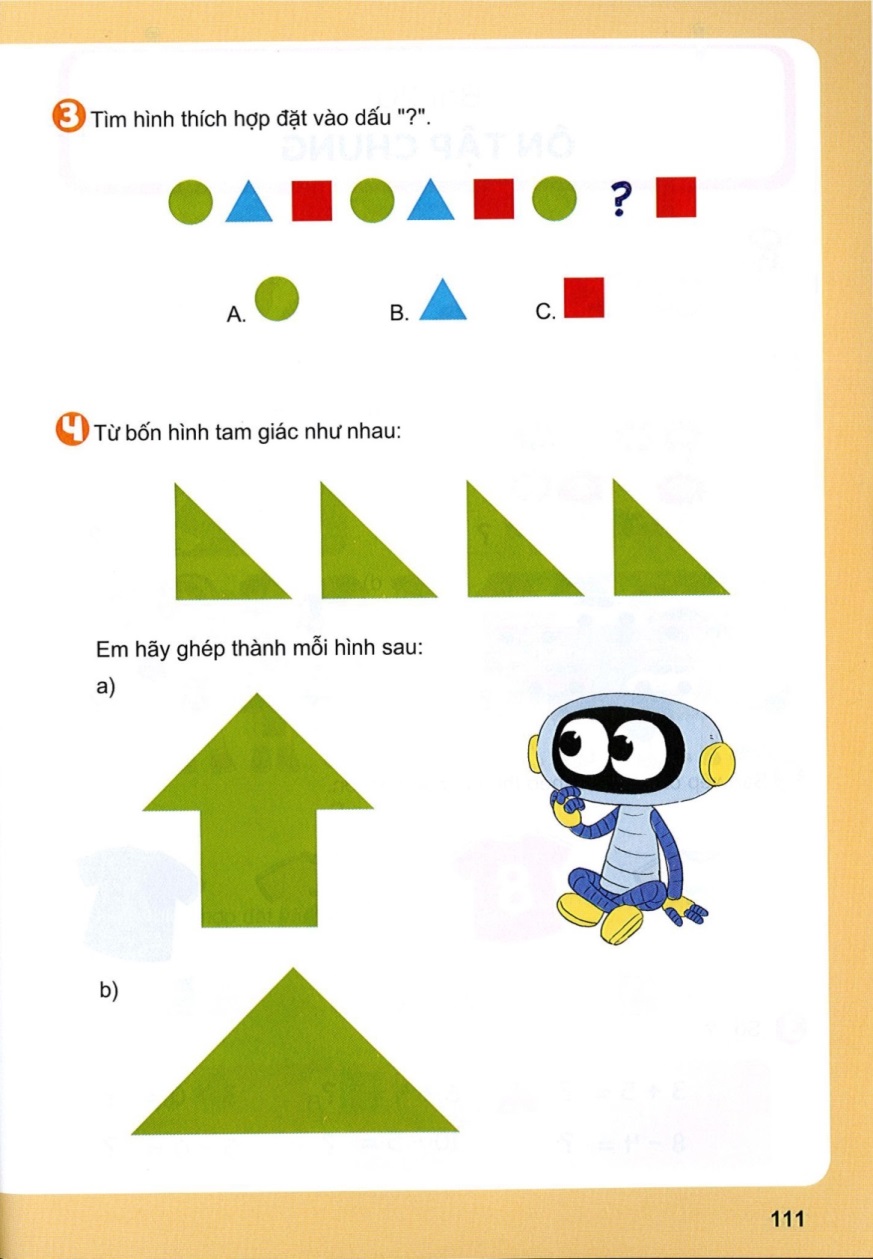 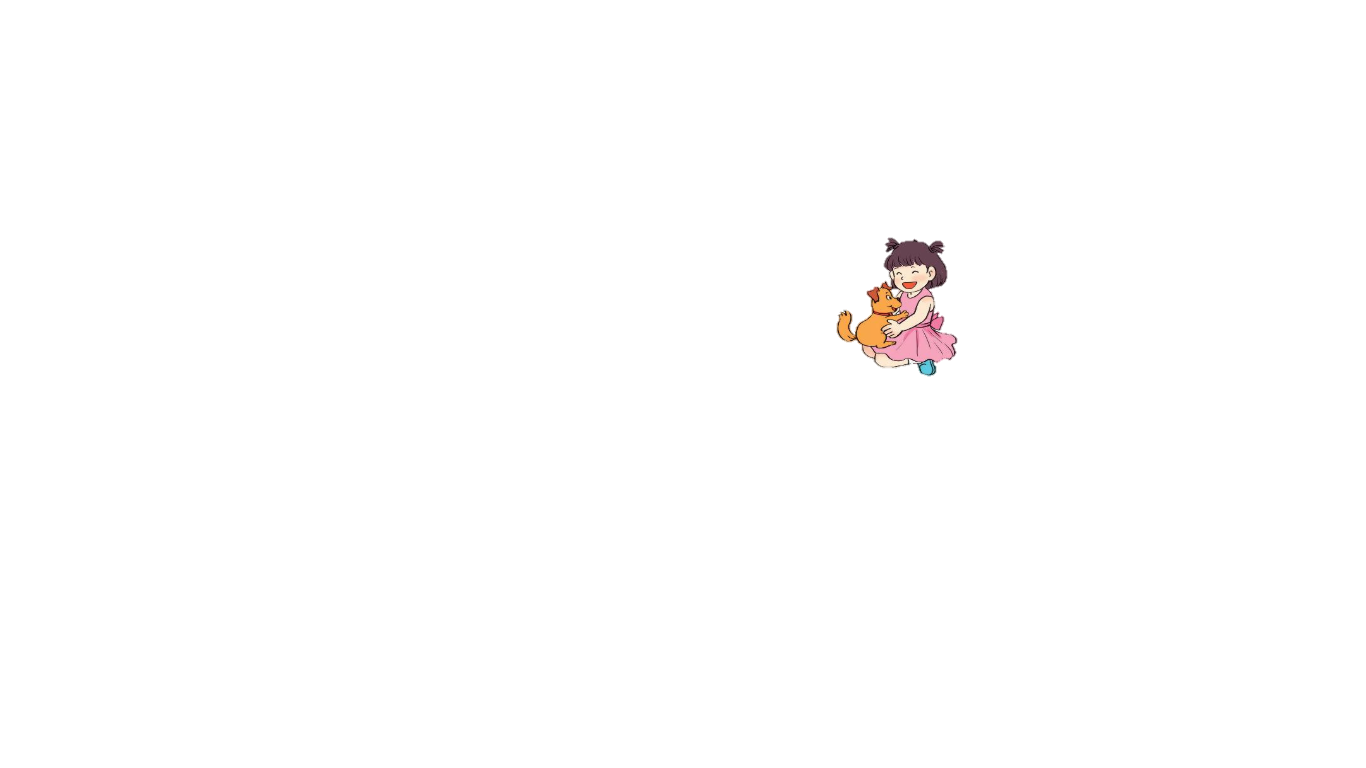 [Speaker Notes: Bài giảng điện tử - 0582829909]
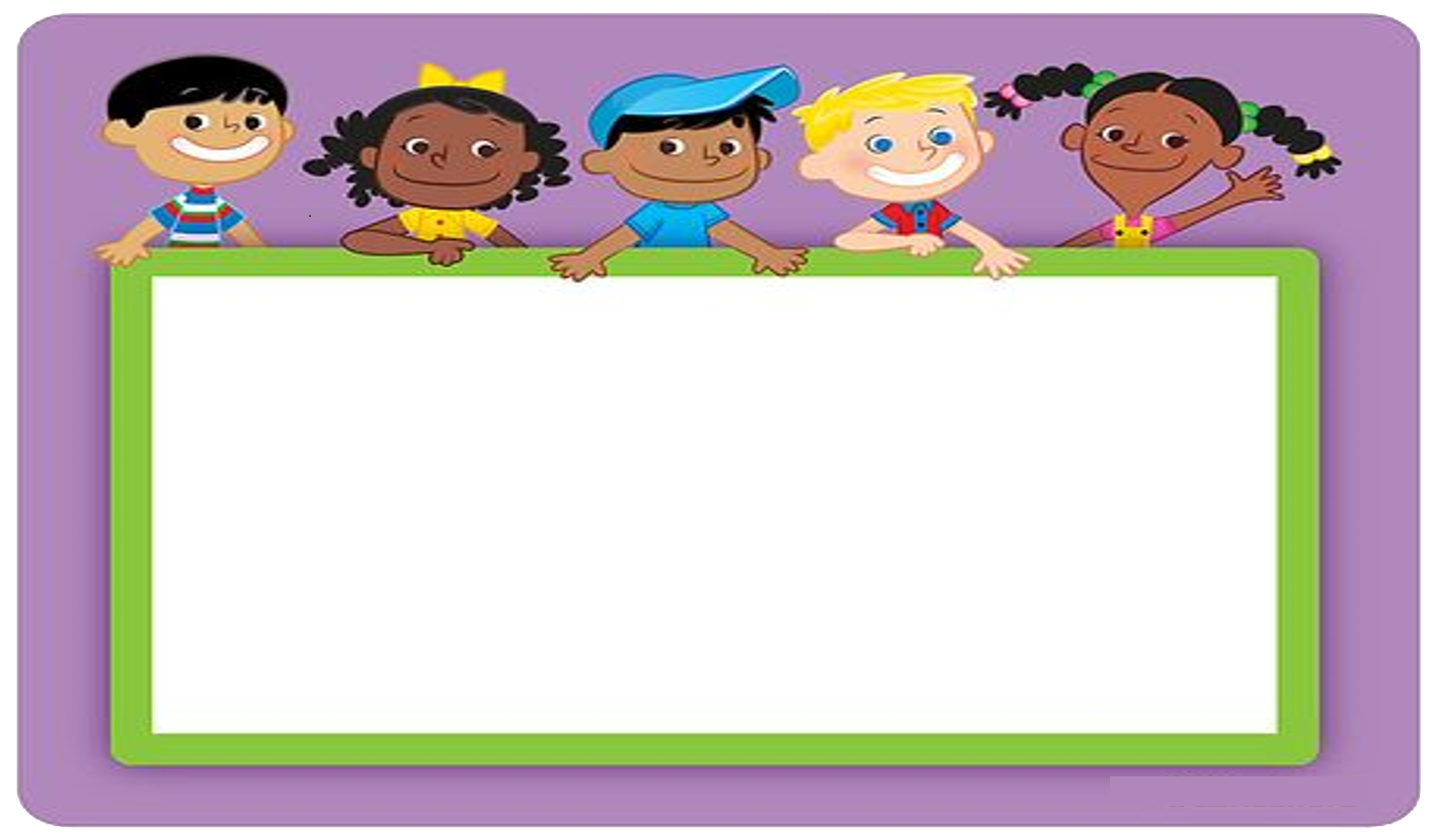 KHỞI ĐỘNG
TRÒ CHƠI: NHANH NHƯ CHỚP
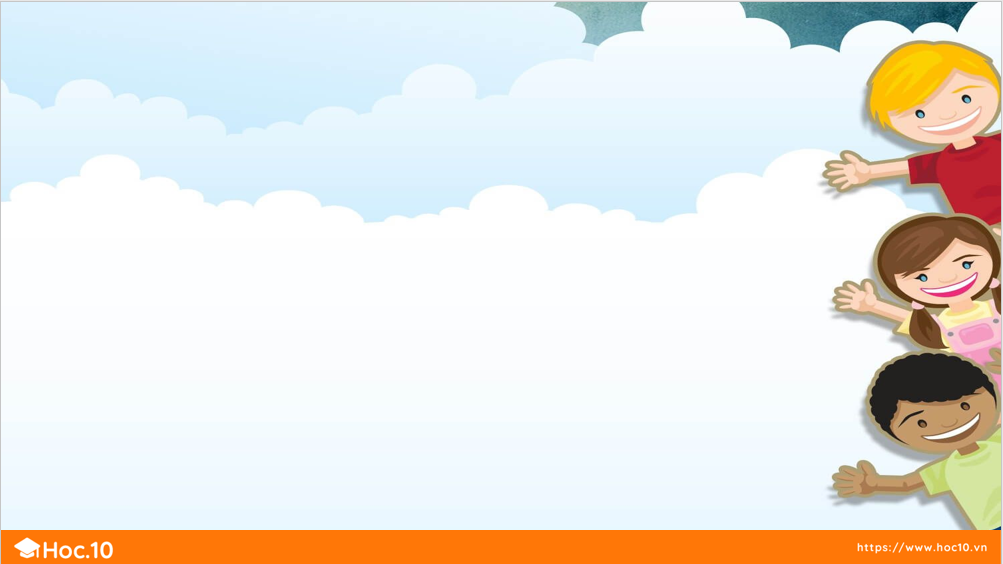 5 x 3 = ?
5  x  3 = 15
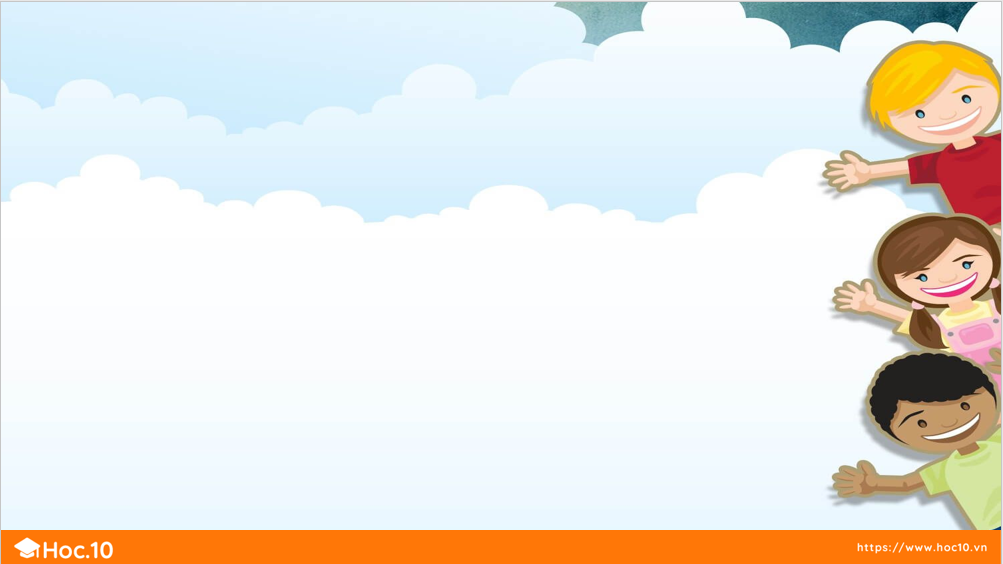 35 : 5 = ?
35  :  5 = 7
Chủ đề 
1
ÔN TẬP VÀ BỔ SUNG
Bài 5
Bảng nhân 3, bảng chia 3
Tiết 1
S/16
[Speaker Notes: Bài giảng điện tử - 0582829909]
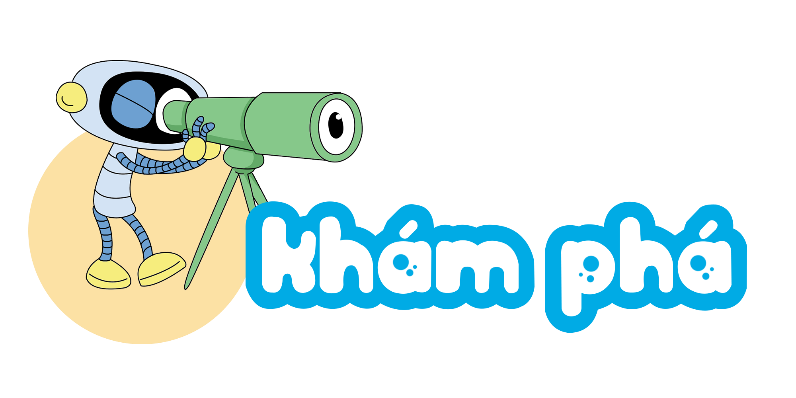 a)
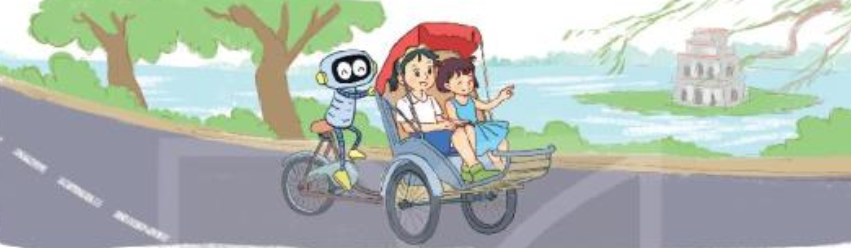 Mỗi xe xích lô có 3 bánh xe. Hỏi 4 xe xích lô có mấy bánh xe?
3 x 4 = ?
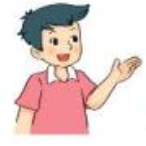 3 + 3 + 3 + 3 = 12
3 x 4 = 12
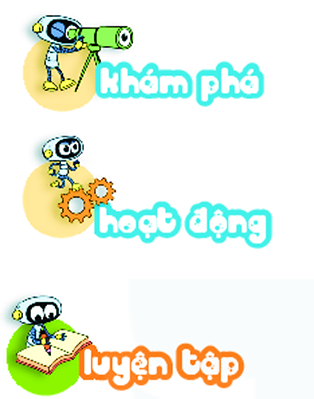 b) Hoàn thành bảng nhân 3
Nhận xét:
Thừa số thứ nhất đều là số 3.
Thừa số thứ hai là các số tự nhiên tăng dần từ 1 đến 10.
Tích là các số tăng dần,
 hơn kém nhau 3 đơn vị từ 3 đến 30.
?
?
?
Thêm 3 vào kết quả
 của 3 x 2 ta được
 kết quả của 3 x 3
?
?
?
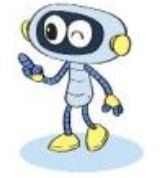 ?
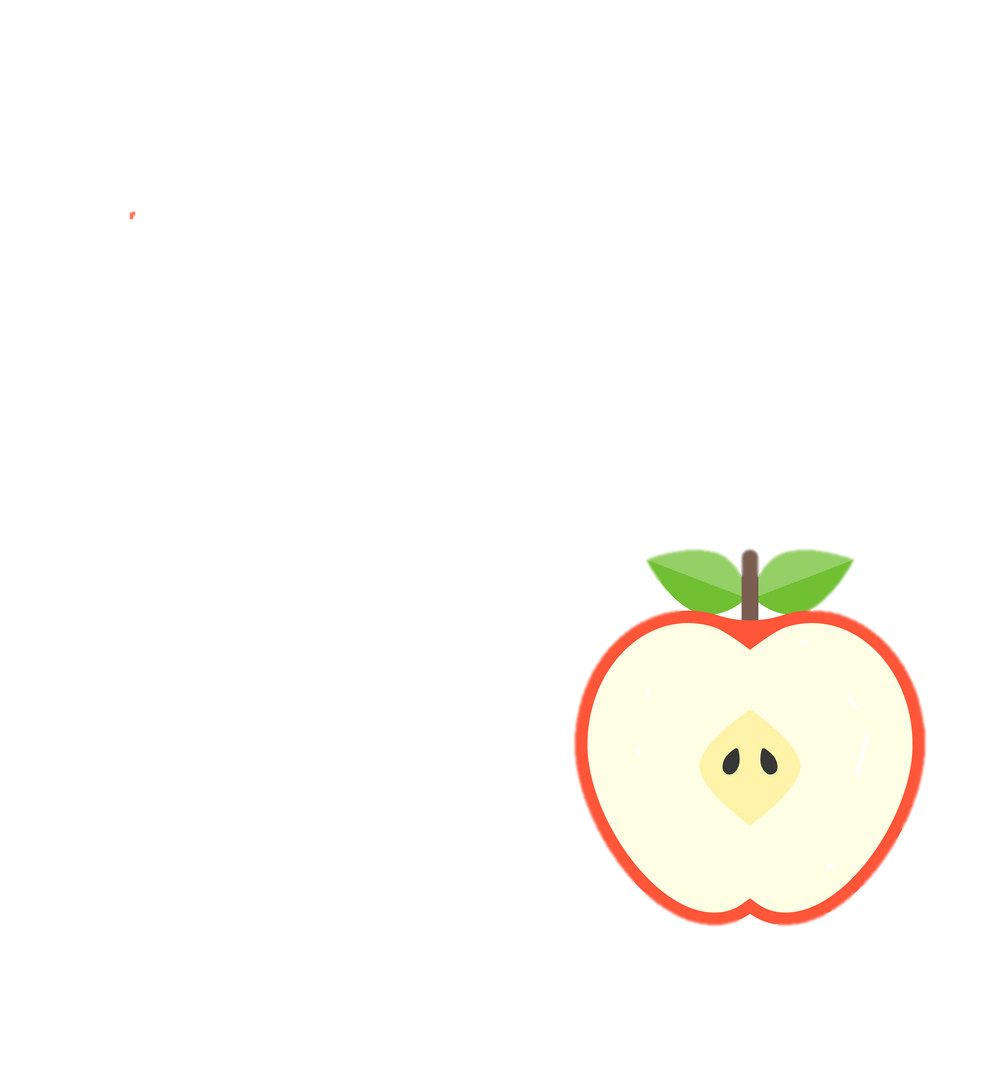 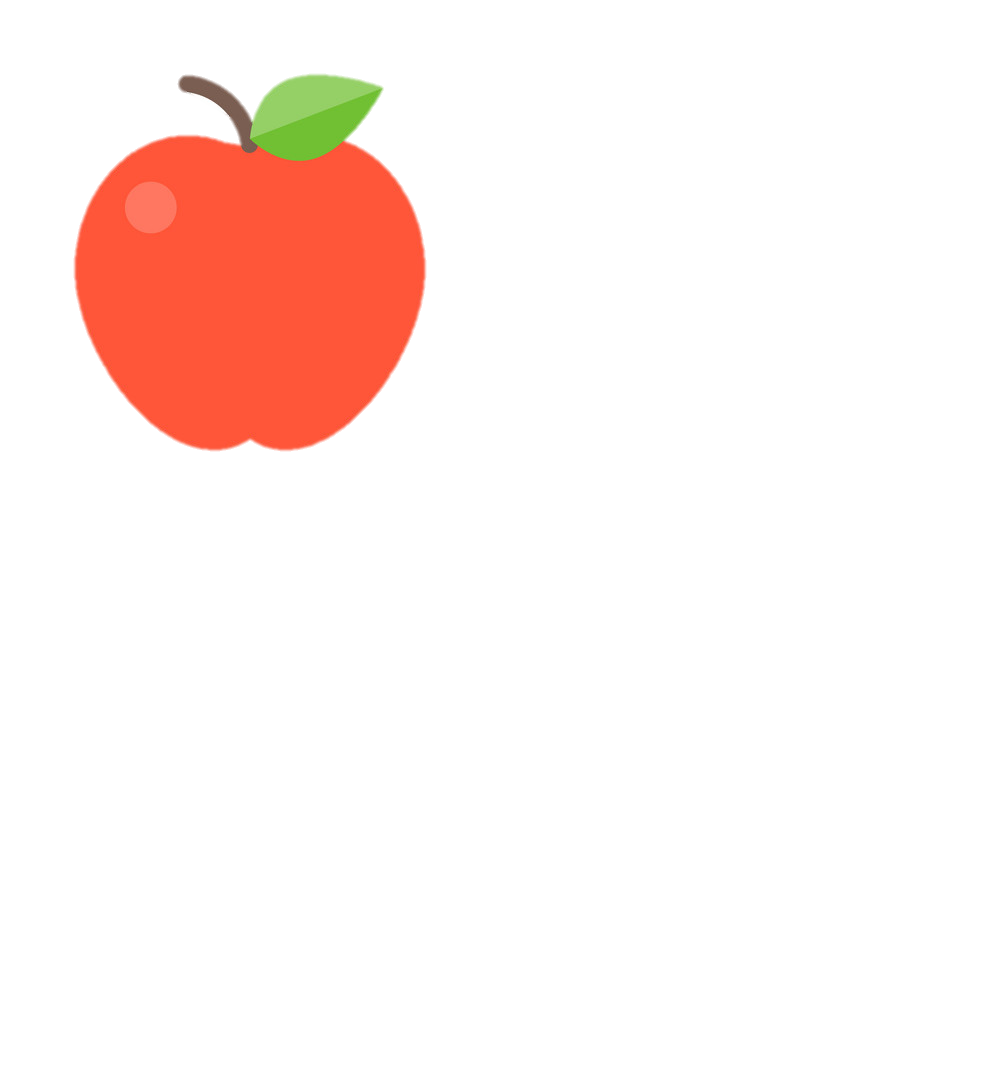 CÙNG HỌC BẢNG NHÂN 3 NHÉ!
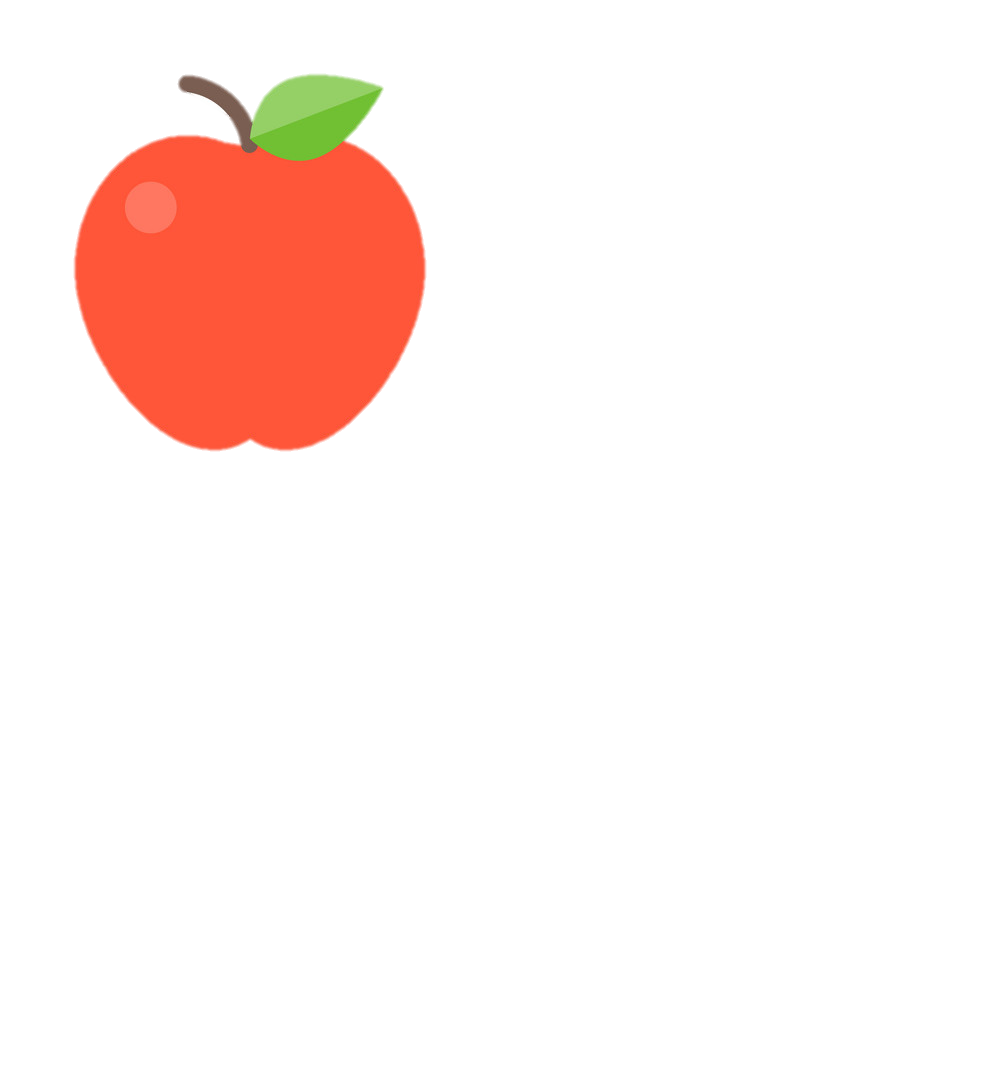 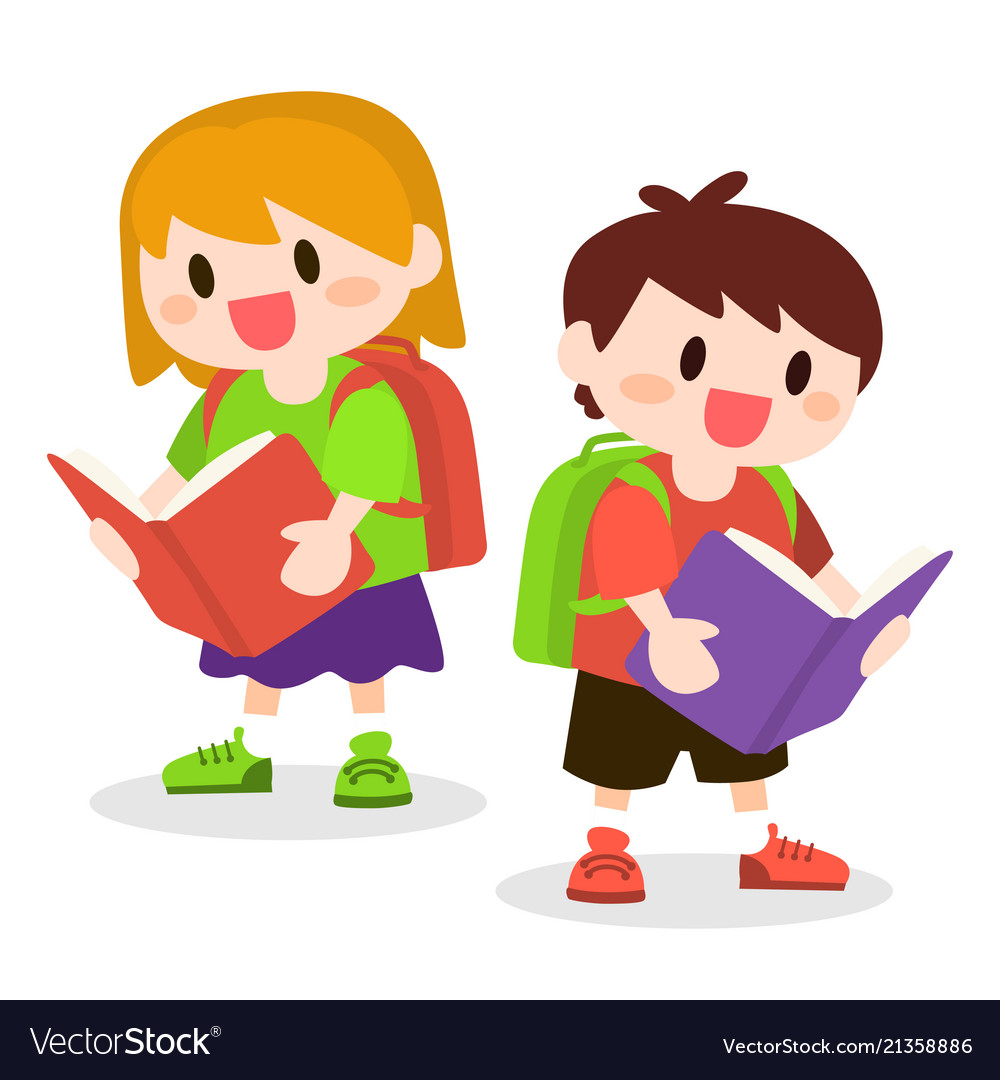 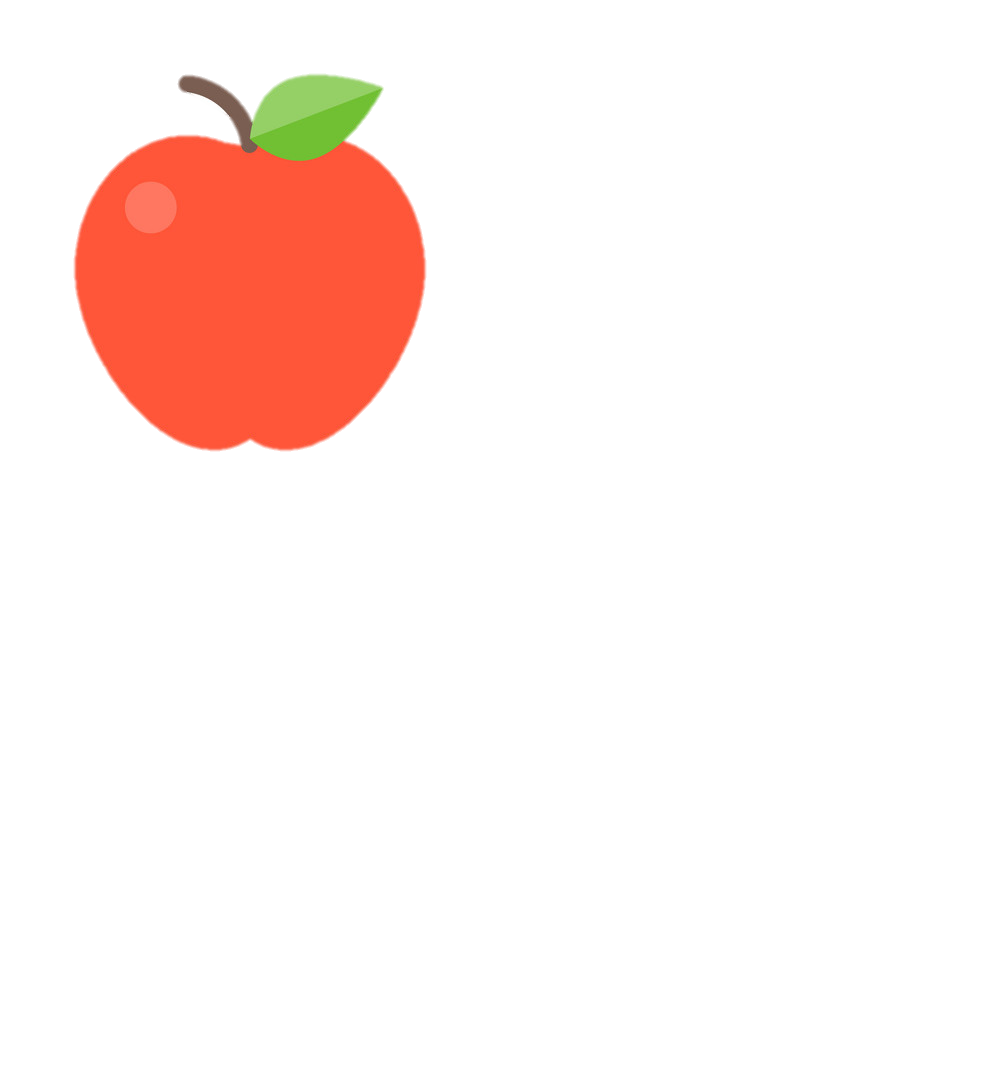 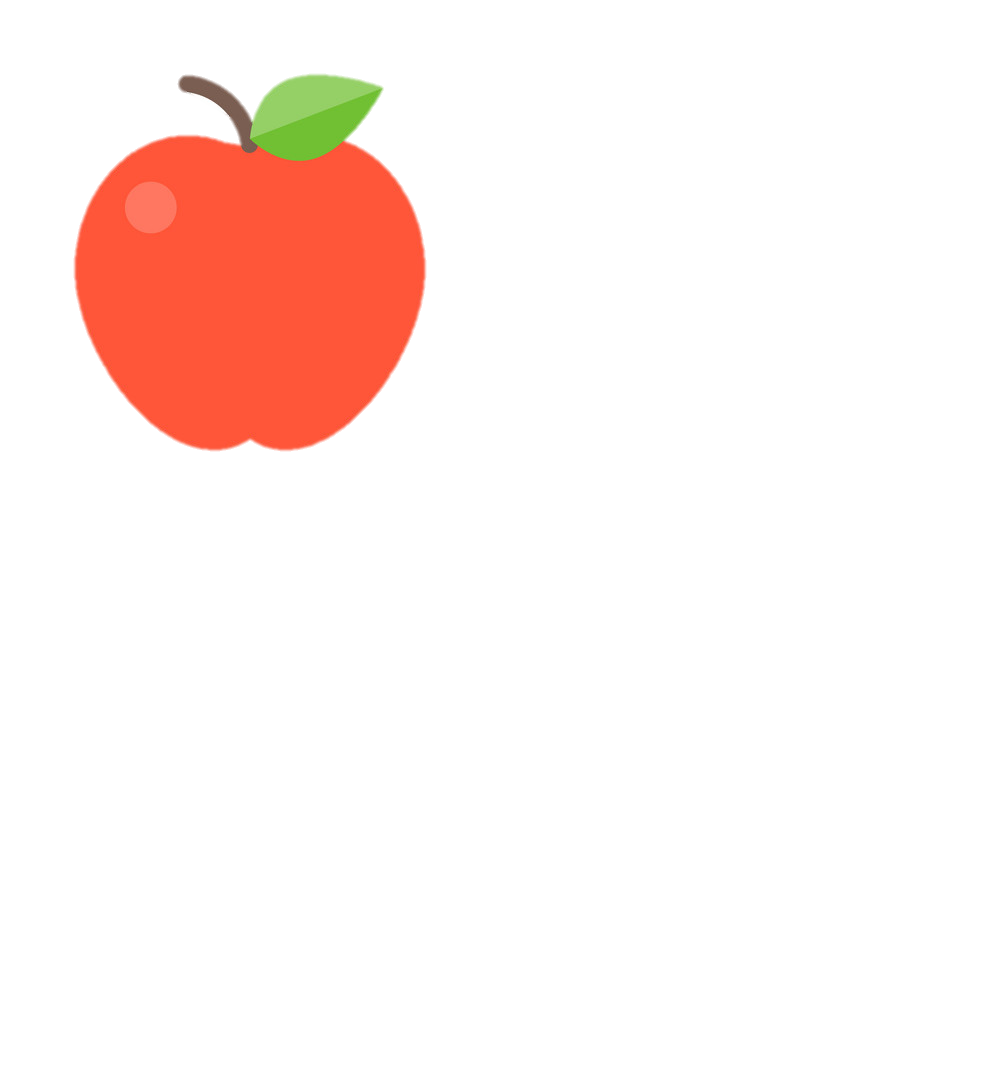 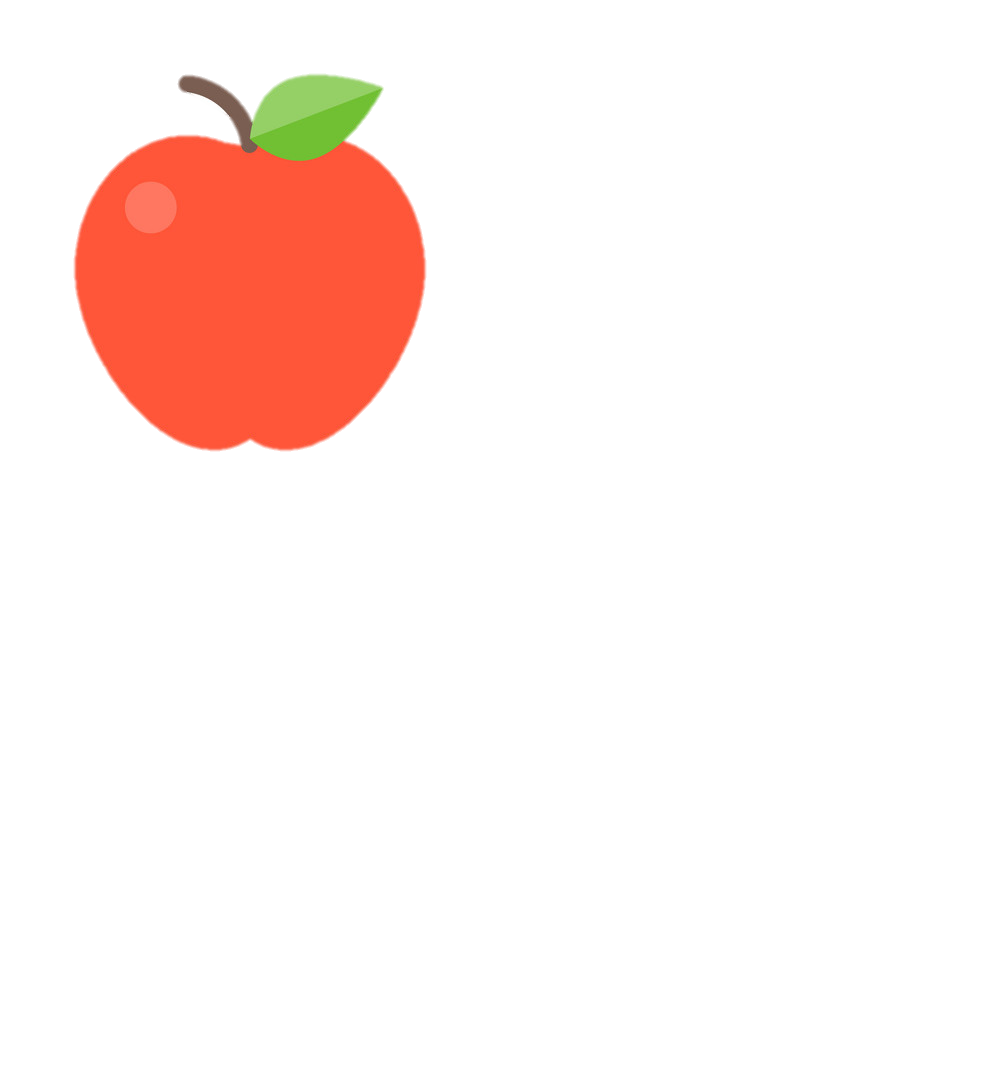 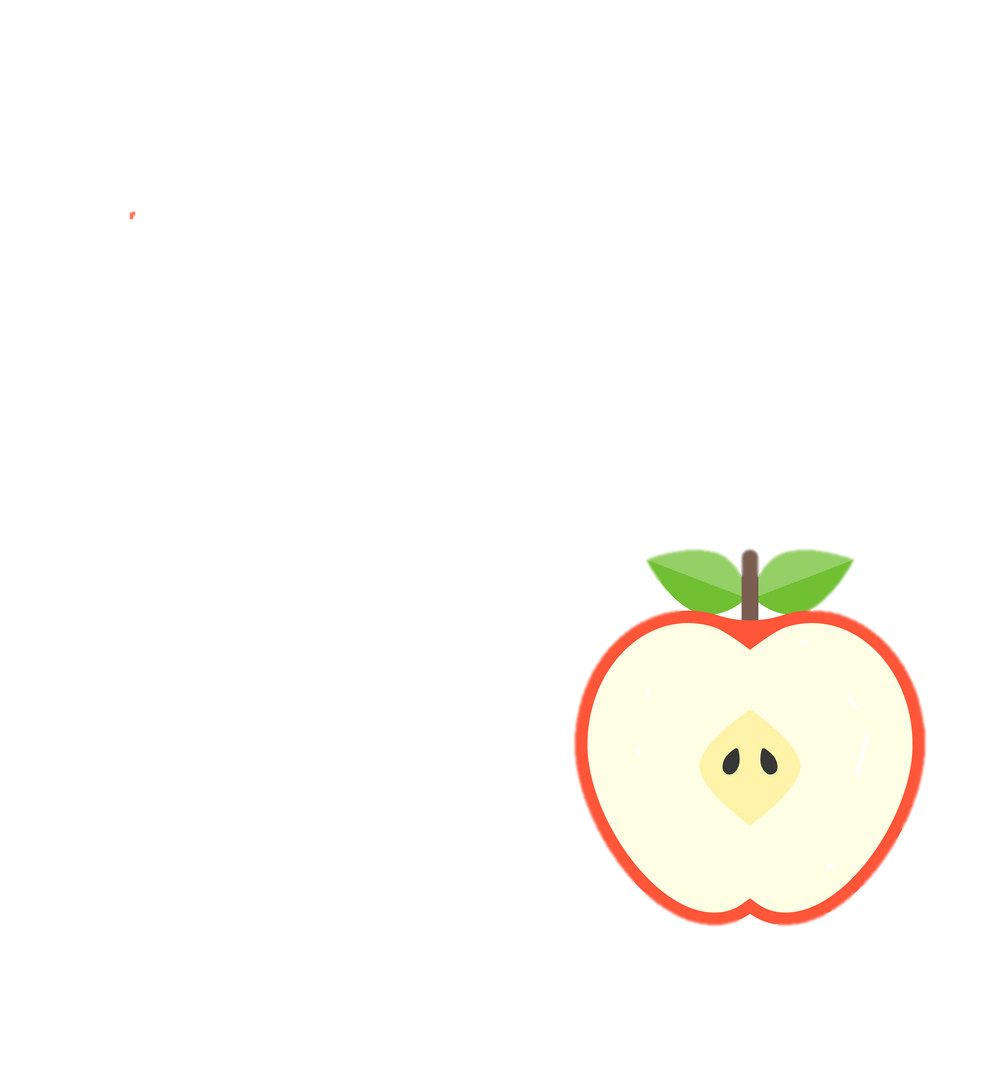 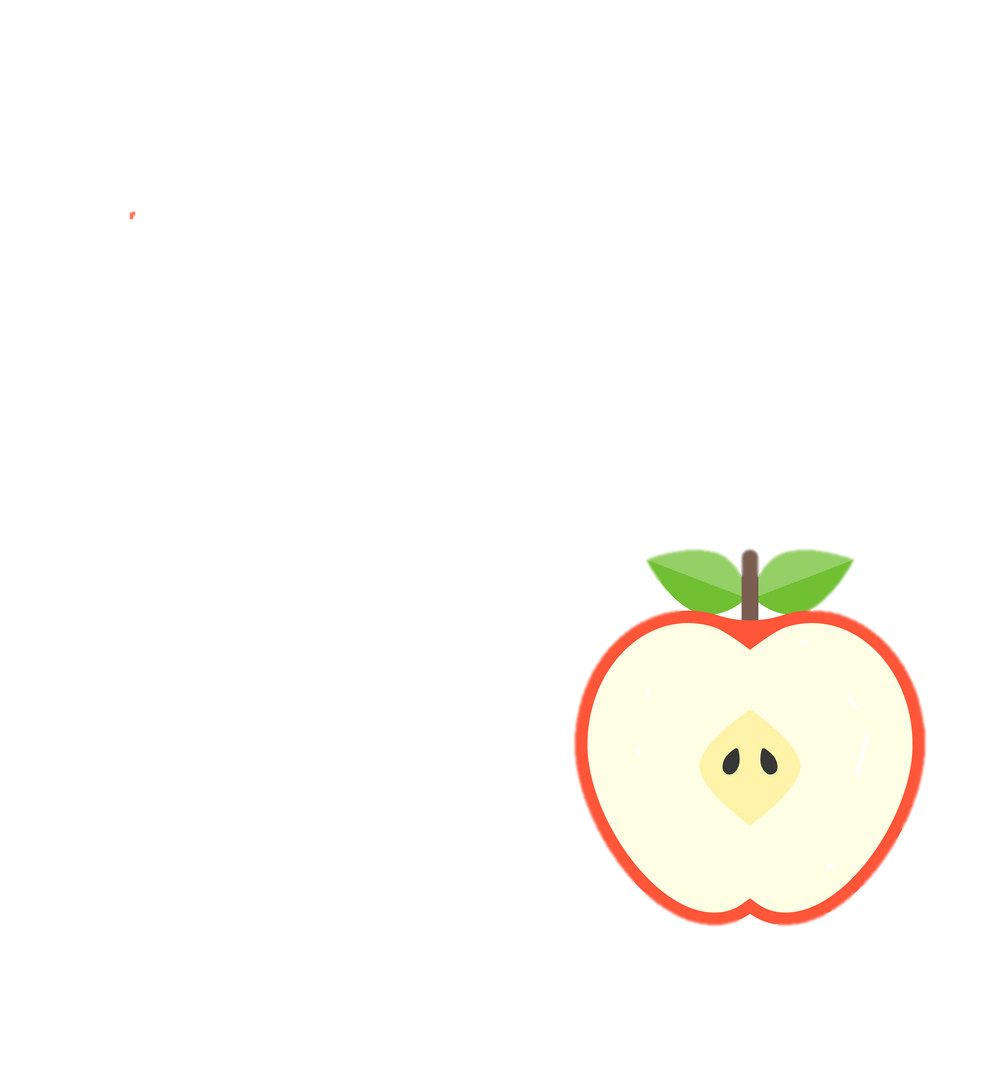 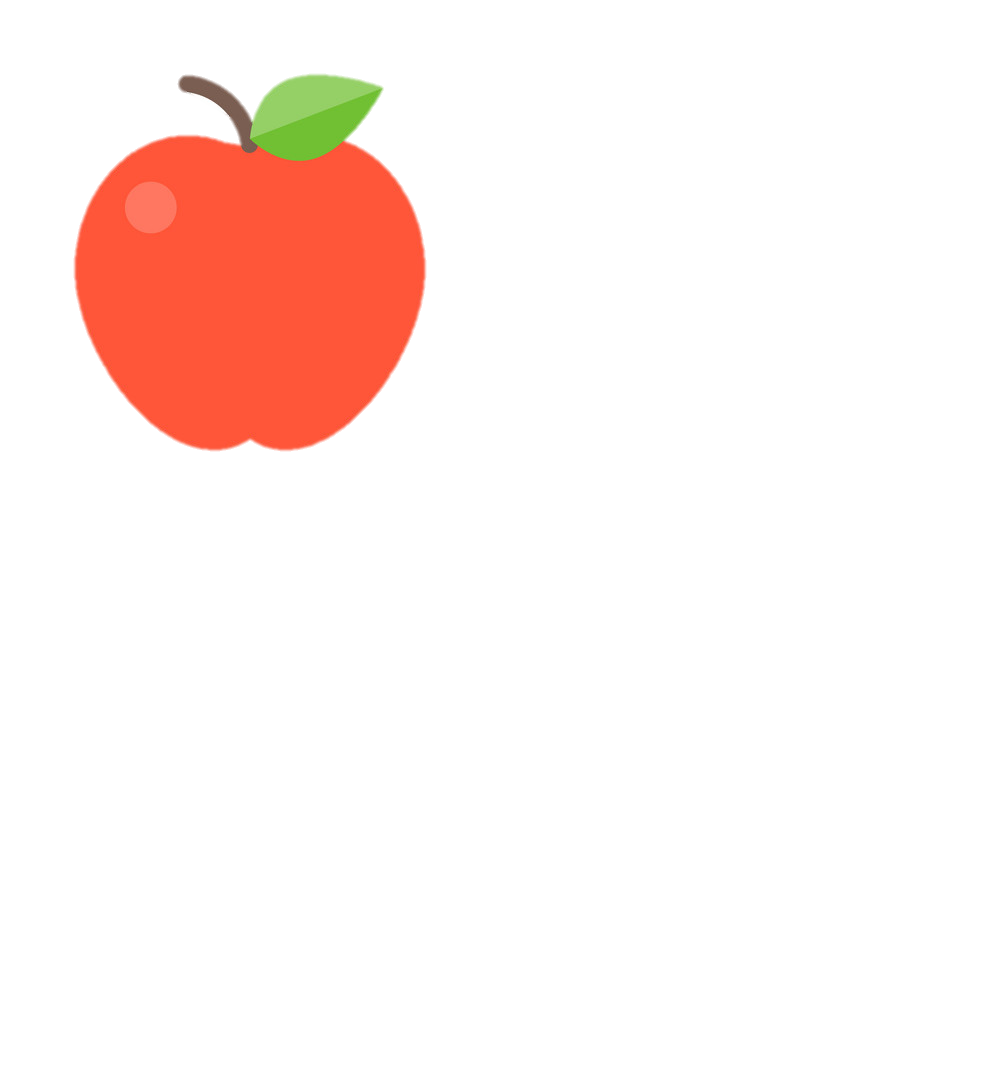 CÙNG HỌC BẢNG NHÂN 3 NHÉ!
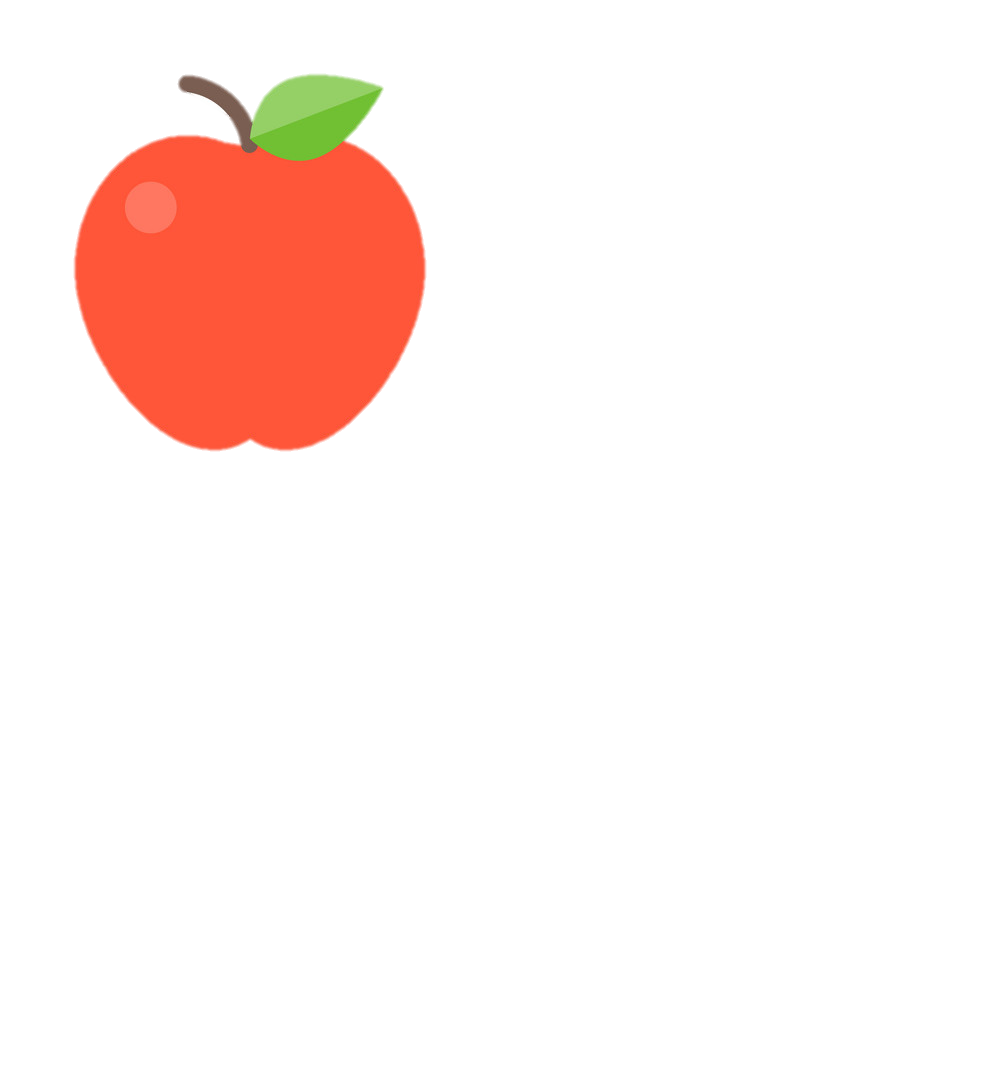 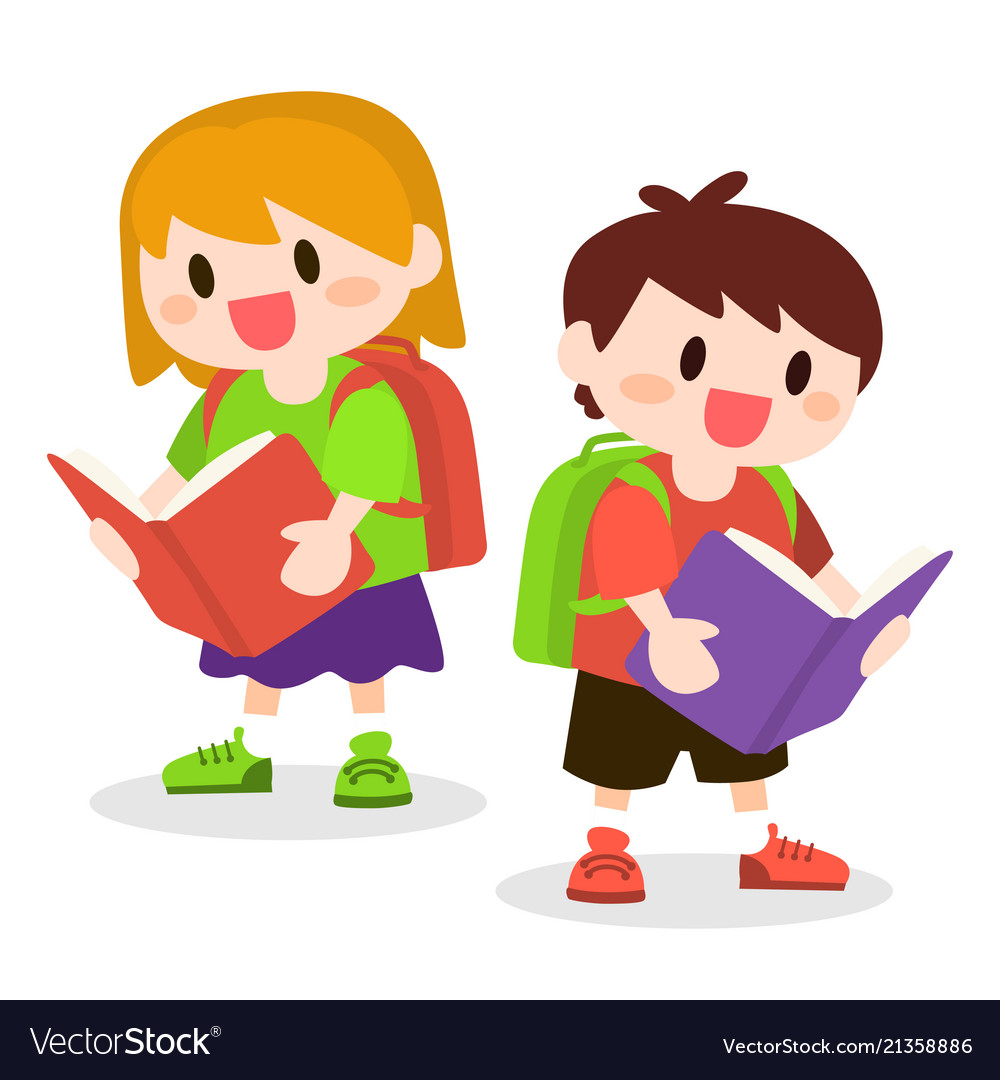 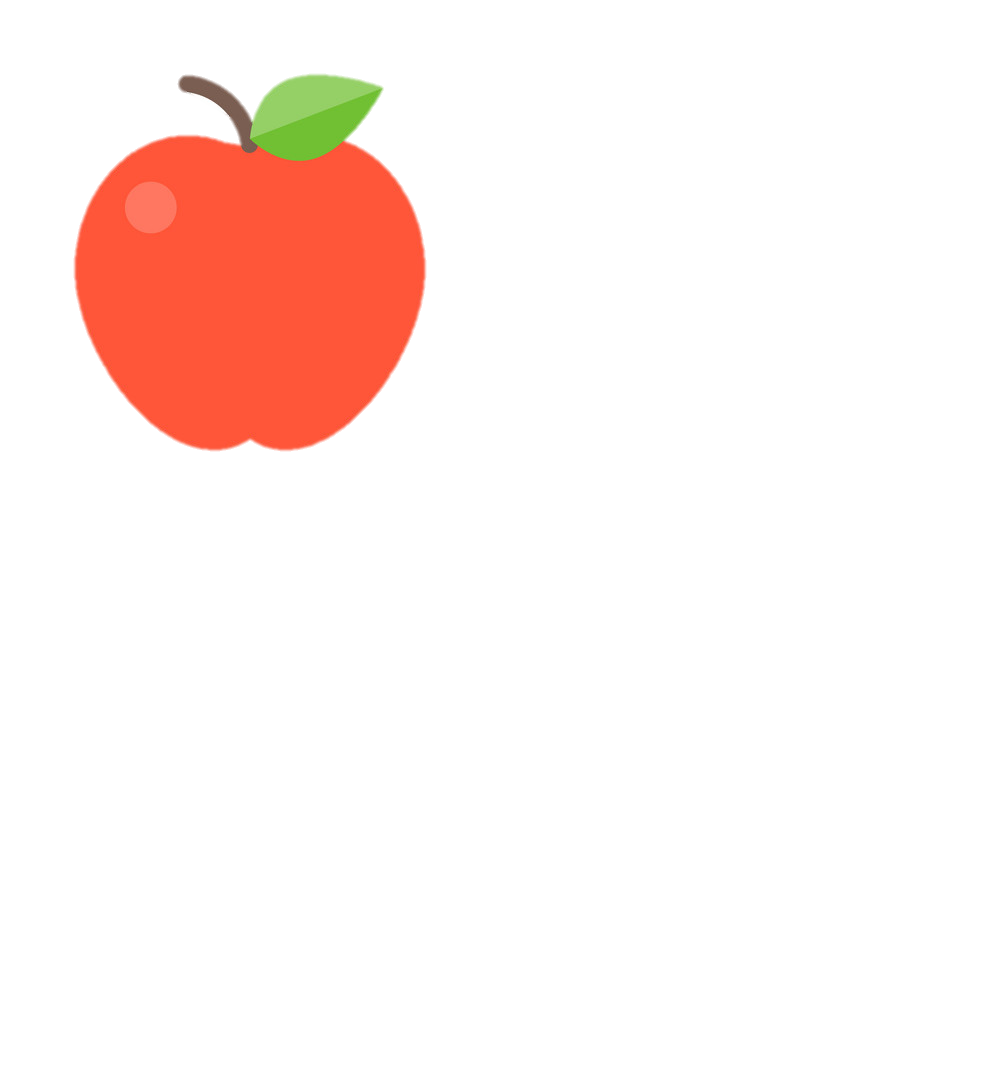 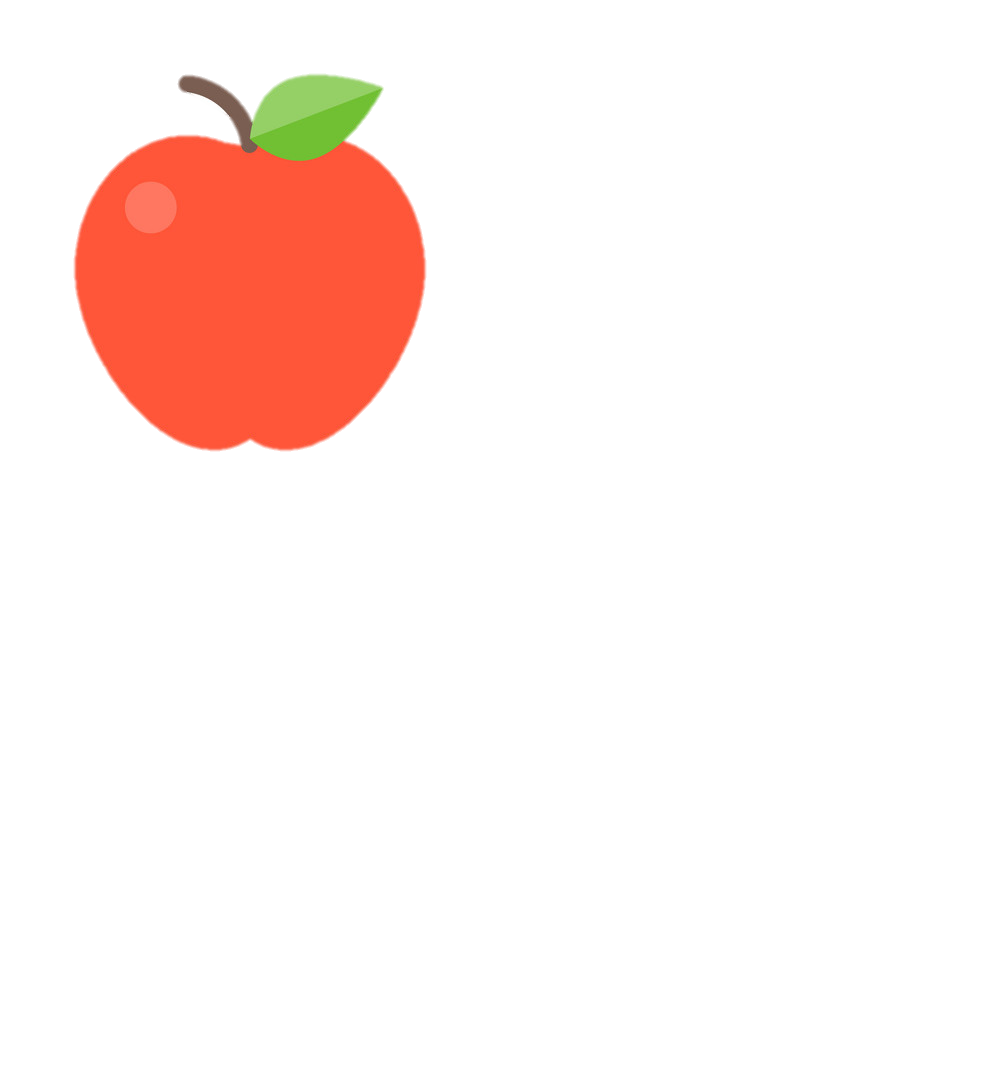 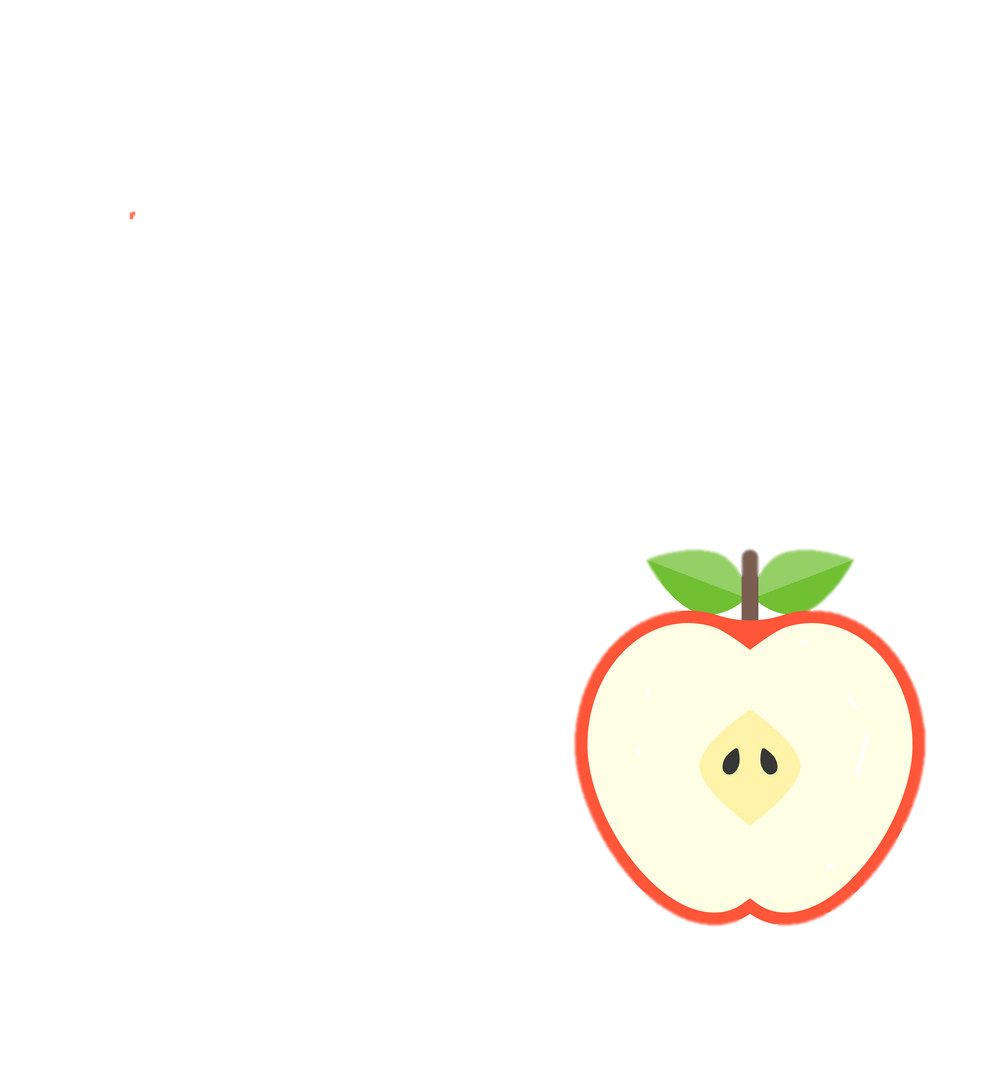 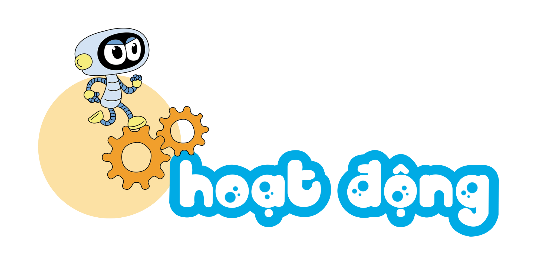 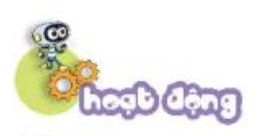 1
Số?
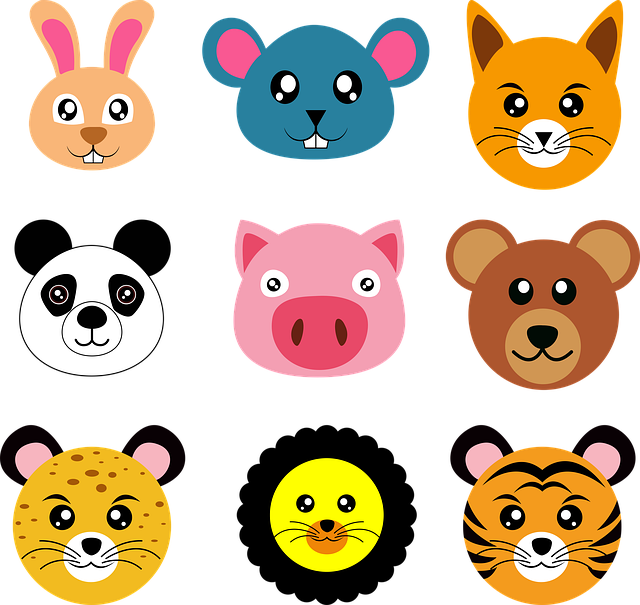 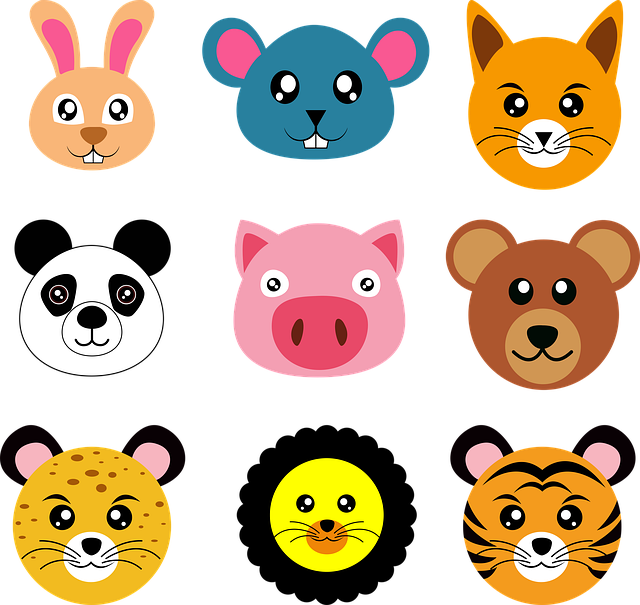 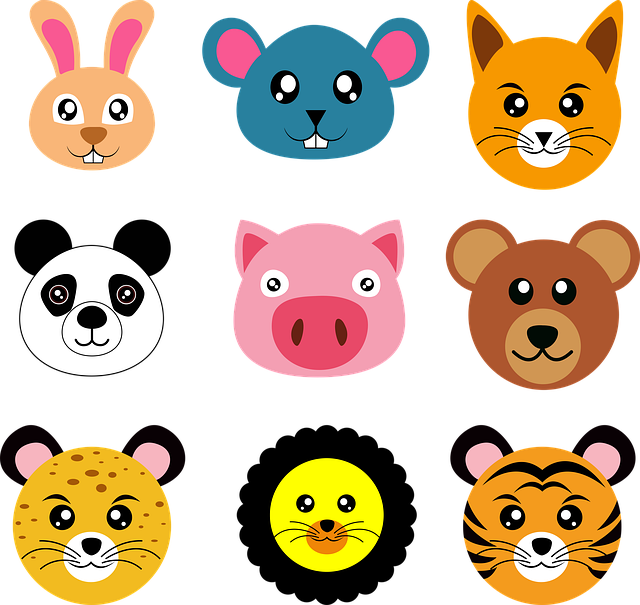 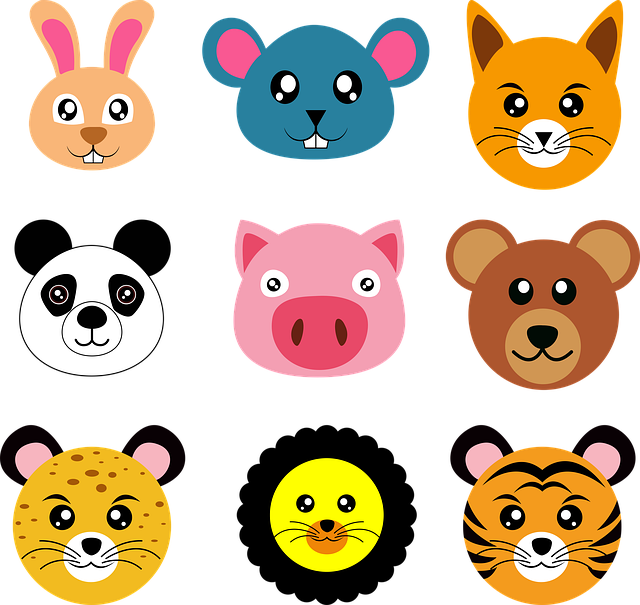 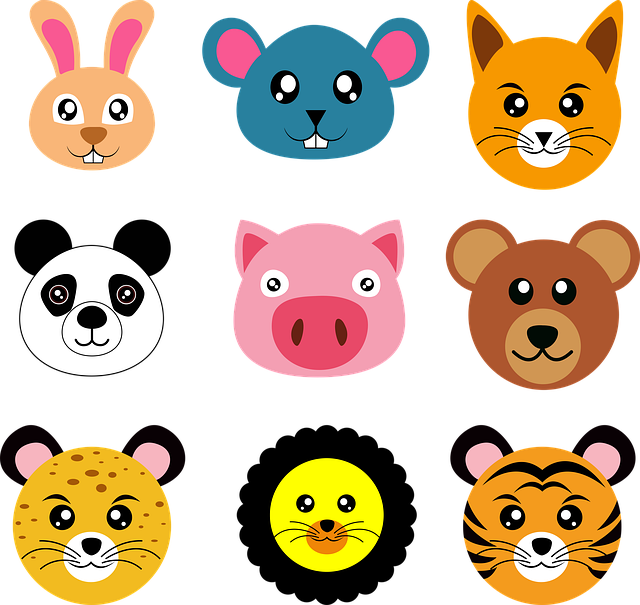 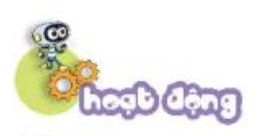 2
Nêu các số còn thiếu?
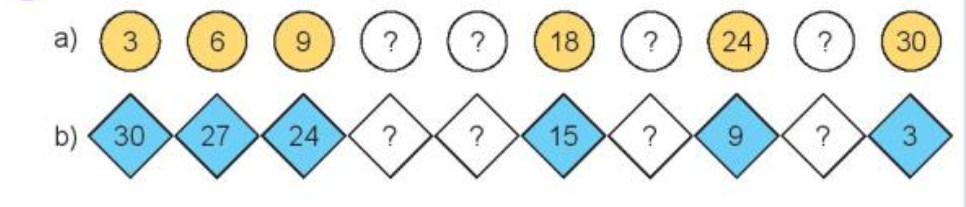 12
15
21
27
12
6
21
18
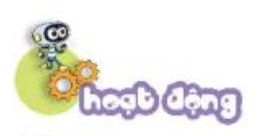 3
Mỗi bàn đấu cờ vua có 3 người, gồm trọng tài và 2 người thi đấu. Hỏi 6 bàn đấu cờ vua như vậy có bao nhiêu người?
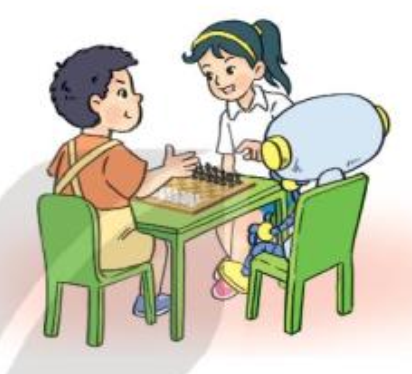 Tóm tắt:
1 bàn : 3 người
6 bàn : … người?
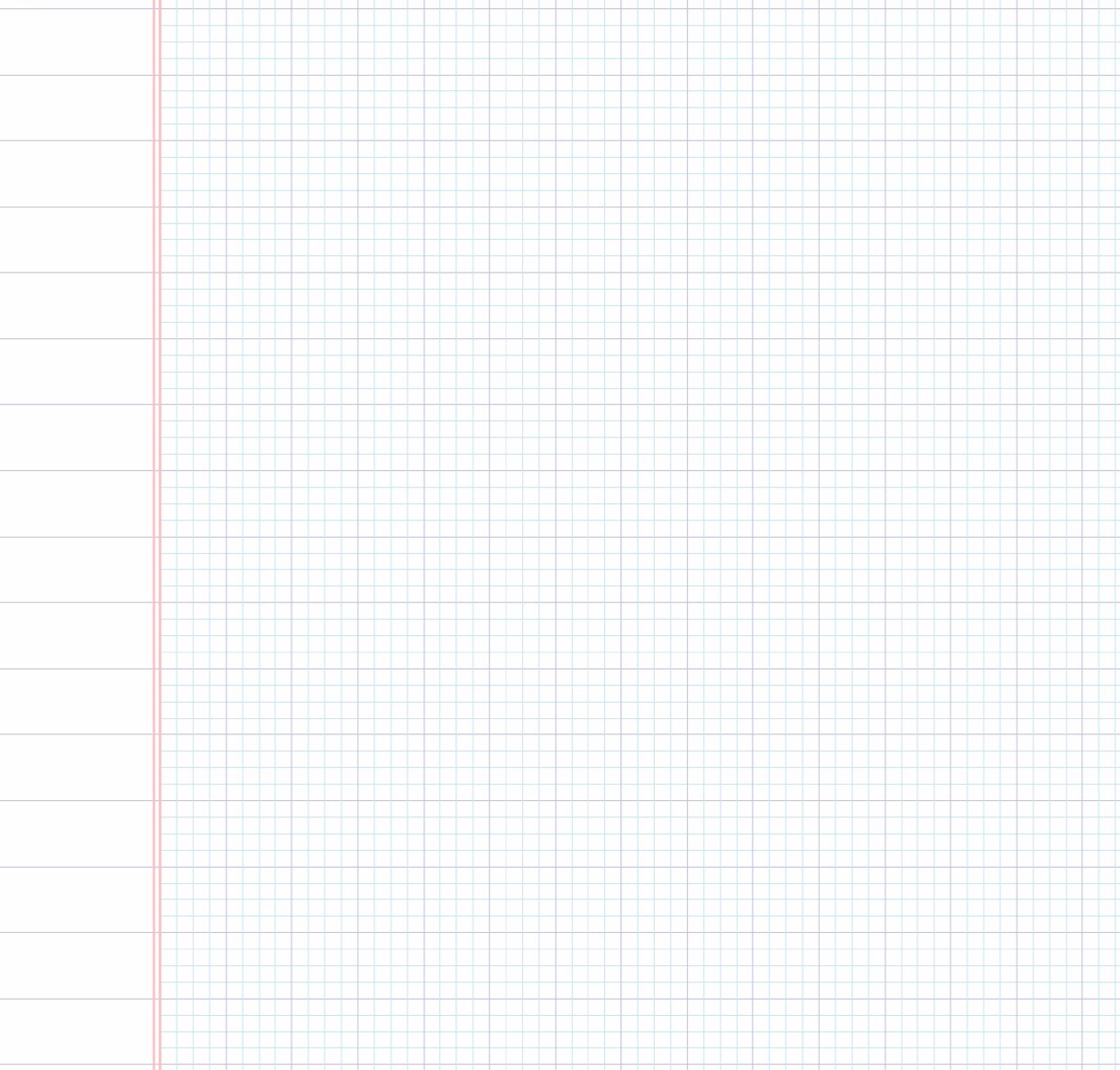 Bài giải
Bài 3:
6 bàn đấu cờ vua có số người là:
3 x 6 = 18 (người)
Đáp số: 18 người.
VẬN DỤNG
Trò chơi: Tìm cà rốt cho thỏ.
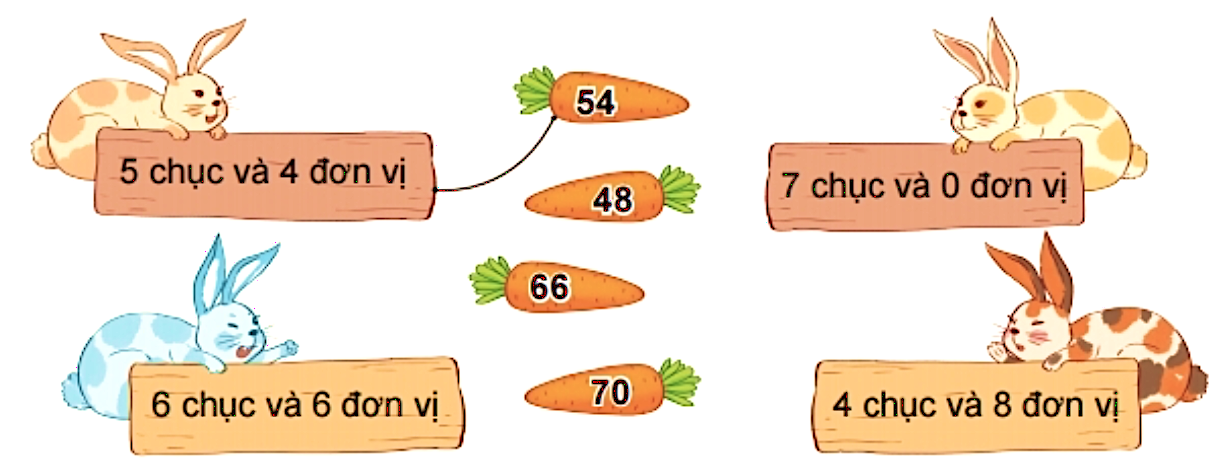 9
18
15
27
3 x 3 = ?
3 x 5 = ?
3 x 6 = ?
3 x 9 = ?
DẶN DÒ
Học thuộc bảng nhân 3
Chuẩn bị bài bảng chia 3
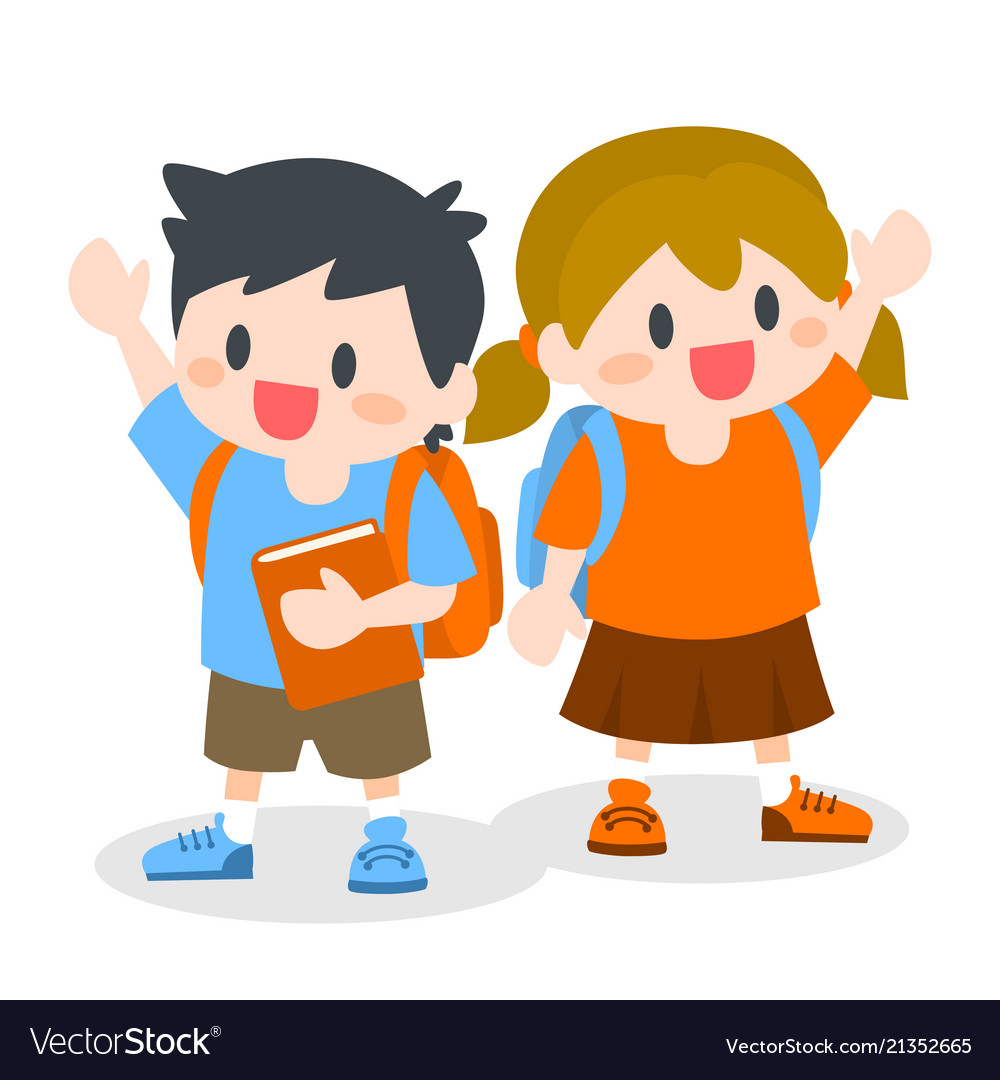